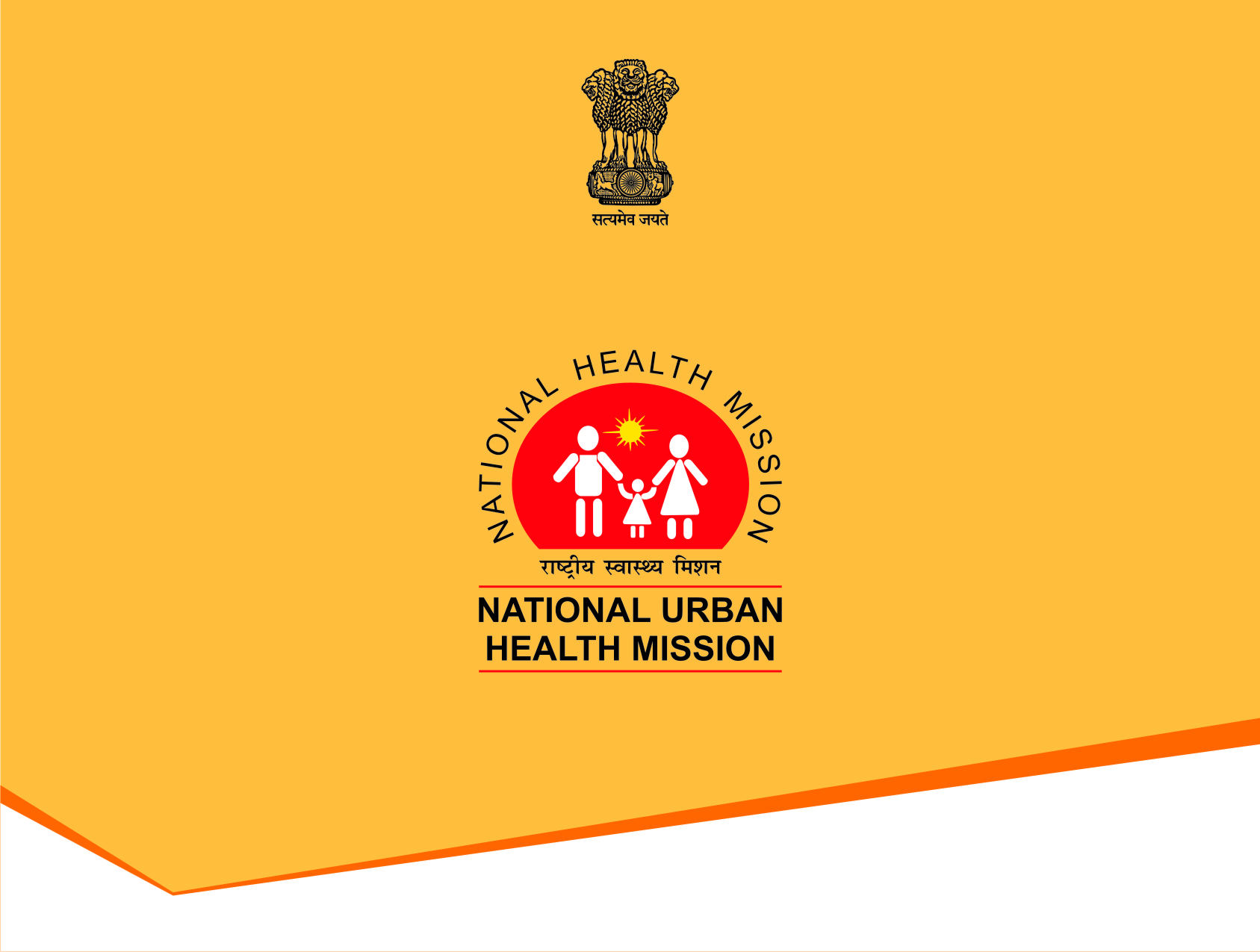 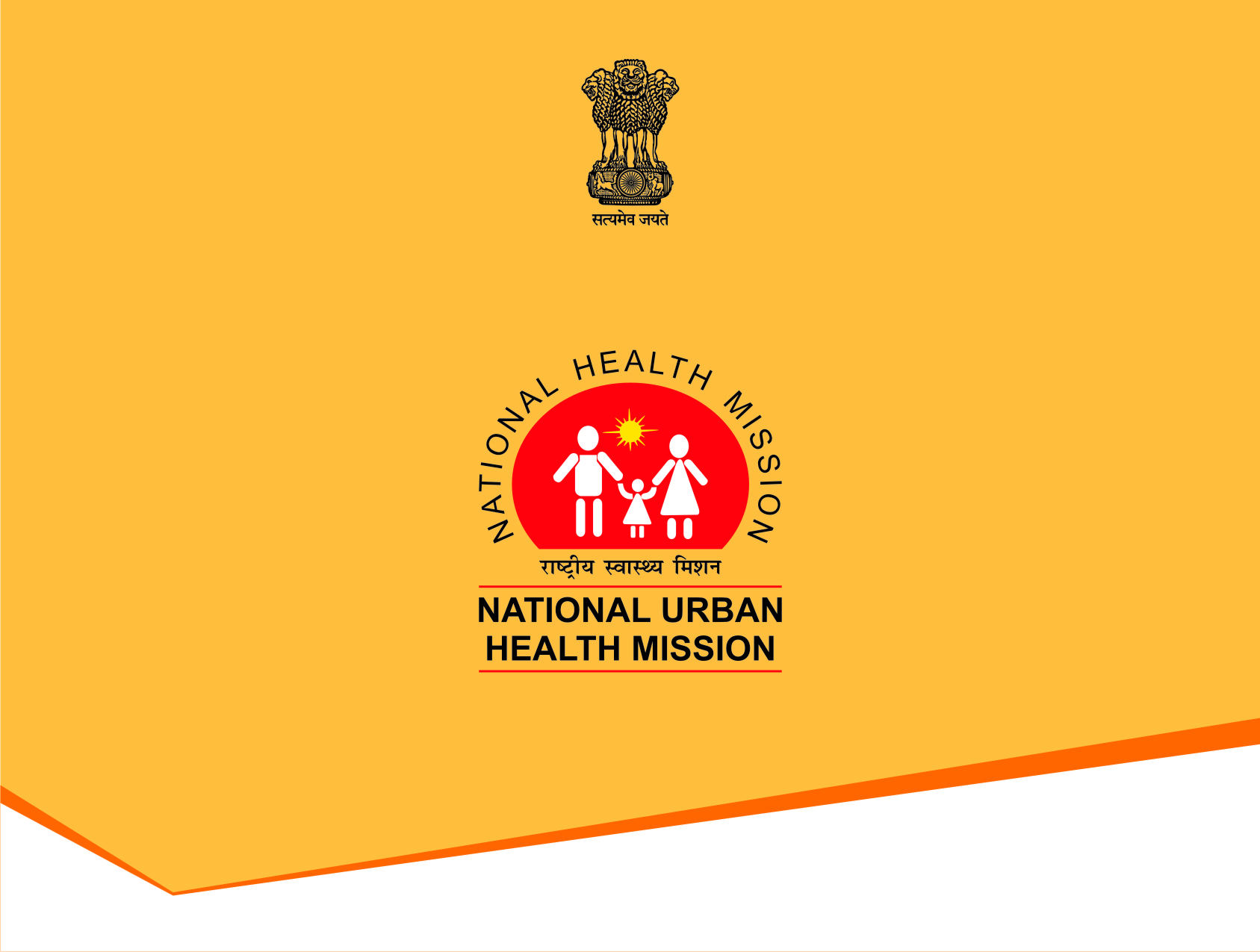 Leveraging Community Processes for Urban Slums - Experience from Chhattisgarh
Prasana R., IAS
Commissioner & Mission Director: Chattisgarh
06.07.2017
Problem Statement
•	Infant Mortality declined sharply in rural areas but not in Urban areas despite having more hospitals

• In 2011, Chhattisgarh had the highest Urban Infant Mortality amongst all states of India (Chhattisgarh had urban IMR of 41 per 1000 births against national  average of 29 per 1000 in 2011 – SRS)
What our urban slum Baseline Survey pointed out
•	Poor Immunization rates
• Poor breastfeeding indicators
• Frequent Diarrhea outbreaks 
• Low utilization of family planning services 
•Pregnant women accessing ANC check-ups and institutional delivery – but mainly in private sector
• High out of pocket expenditure
Opportunity
•	Community Processes was a key strength that Chhattisgarh had due to a decade of experience with Mitanin programme in rural areas
• Introducing Mitanin in urban area without other service provision by ANM, PHC etc was unlikely to be useful
• State decided to launch its own urban health scheme in 2011.
Intervention in Urban Community Process
•	3771 Mitanins were selected by communities of urban slums – cover 20 lakh slum population
• Experienced facilitators of nearby semi-urban/rural area Mitanin were borrowed to facilitate selection and community mobilization
• One round of training was given to Mitanins
• A urban community-process support structure was created by selecting facilitators from Mitanins
• MAS were formed – households covered by one Mitanin, represented one MAS. Thus No. of Mitanin = No. of MAS
• Support structure facilitates MAS as well and spends around 40% of its time on MAS 
• 5 rounds of training – 25 days completed for all Mitanins
• 1 Round of training given to MAS
• Since CP is the strength we have, important to leverage it by giving it a wider Role
Mitanin as Service Provider and Link with public health system
Focus on linkage with Public Services:
• Mitanins were able to mobilize 80% of expected deliveries to institutions with 76% of them being in government facilities 
• Urban immunisation improved drastically (NFHS-4 reports 96% had measles vaccine, 85% had full immunisation)
Emphasis on HOME VISIT role of Mitanin:
• 82% of newborn received designated home visits from Mitanins and 16% referred to health facilities after identifying signs of sickness
• Improvements in breastfeeding (74% exclusive BF NFHS-4)
• 87% of pregnant women received more than three home visits
• 63% of children under-3 years age received home visits on nutrition and prevention of infections 
• Integrated psycho-social development of young children in home visit counseling of Mitanins
ASHA beyond RCH
• 68400 cases of diarrhea given ORS 
• More than 120000 other patients treated by Mitanins using drug-kits 
• 155 TB suspects per 100000 population screened per quarter and referred for sputum examination pr quarter resulting in 2140 confirmed cases 
• 2796 Leprosy suspects screened and referred resulting in 611 confirmed cases
• Identifying diagnosed cases of Sickle Cell Disease and linking them with services
Inter Sector Work of MAS
• Water Testing – Biannual surveys using H2S kits, water points with fecal contamination informed to Urban bodies for necessary repairs. 
• Hepatitis E surveillance through Mitanins, combined with water quality survey to identify problems . Followed by discussion with urban bodies for addressing gaps
• MAS monitors a wide variety of urban services – sanitation, Anganwadi, schools, PDS and other social security pensions
• Linking disabled for certification and other rights
• Widespread action on women’s rights by MAS, opposing domestic violence against women
Community surveillance of preventable causes of mortality
• Death registers of MAS – record deaths with community reported causes
• Big improvements in reducing deaths due to diarrhea
• Shows 80% of under-5 deaths are of neonates
• Amongst neonatal deaths, birth asphyxia contributes to 42% deaths
• Post-neonates Pneumonia most common cause
• Sickle cell another important cause 
• TB, Accidents and Suicides big causes in adult deaths
• Such community reported data helps in identifying areas to focus on
Urban IMR now reducing faster
Home Visit by Mitanin
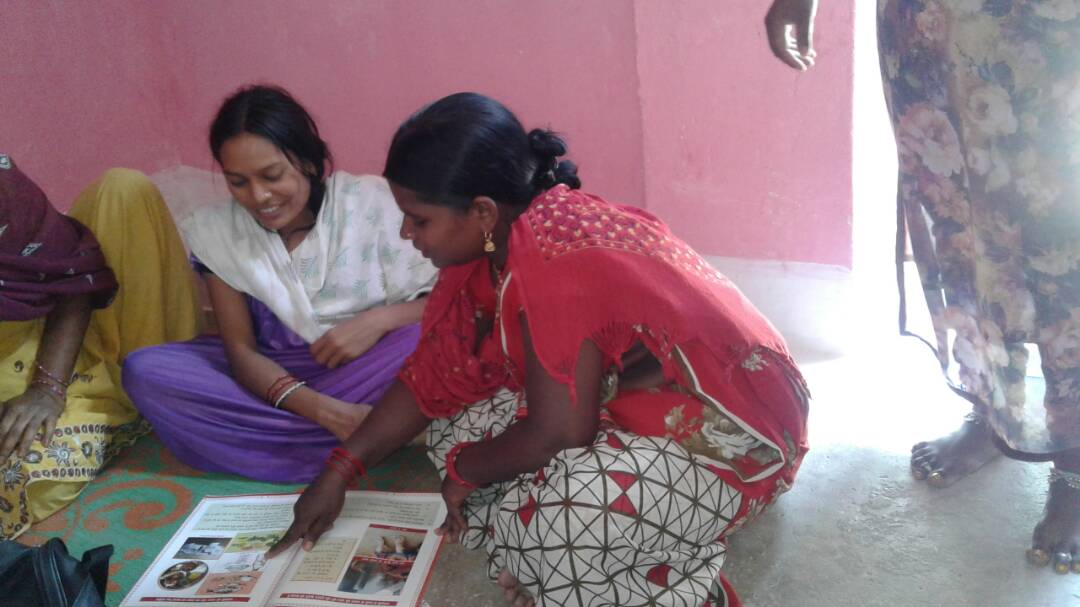 Hand washing in MAS
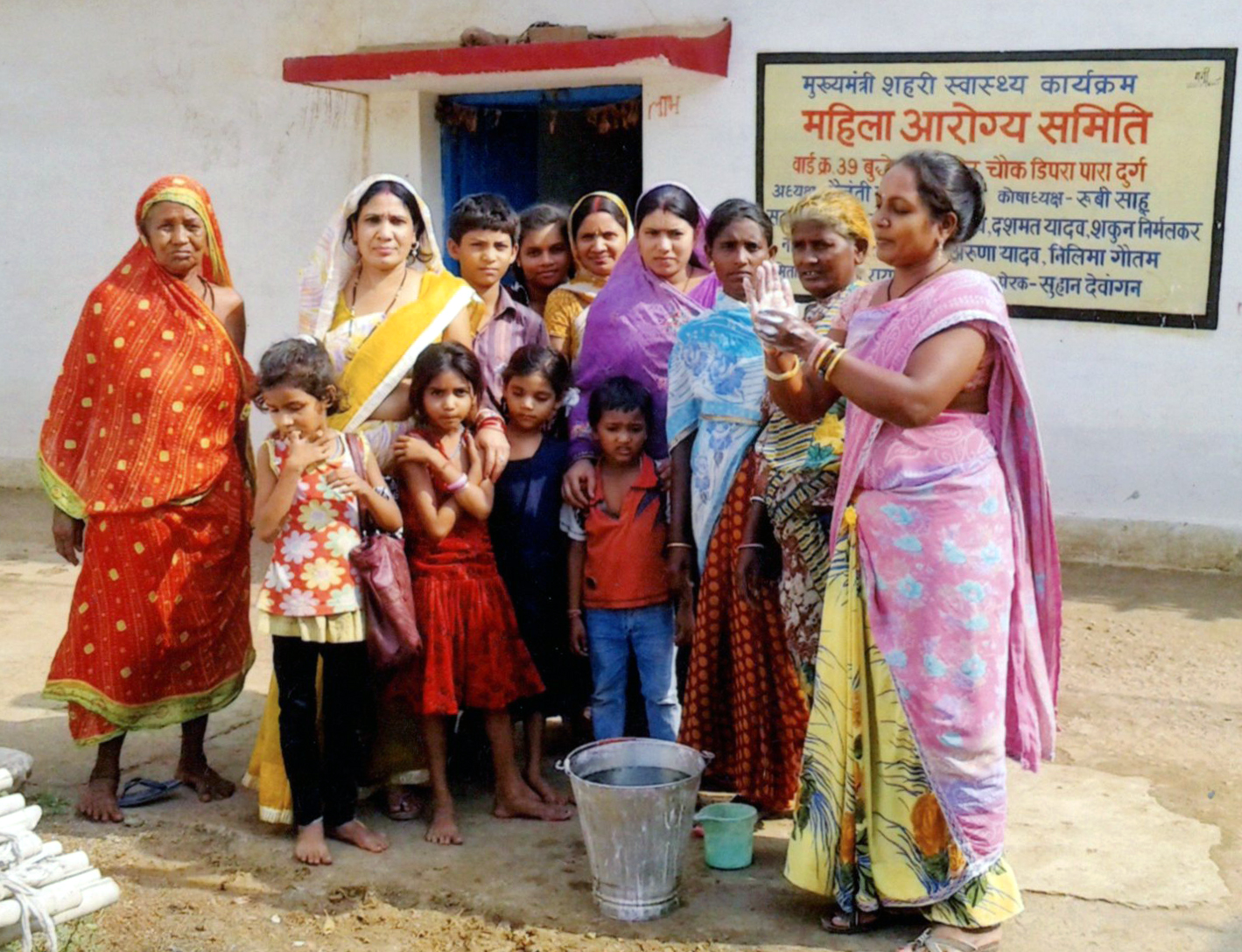 Water Testing by H2S Kits
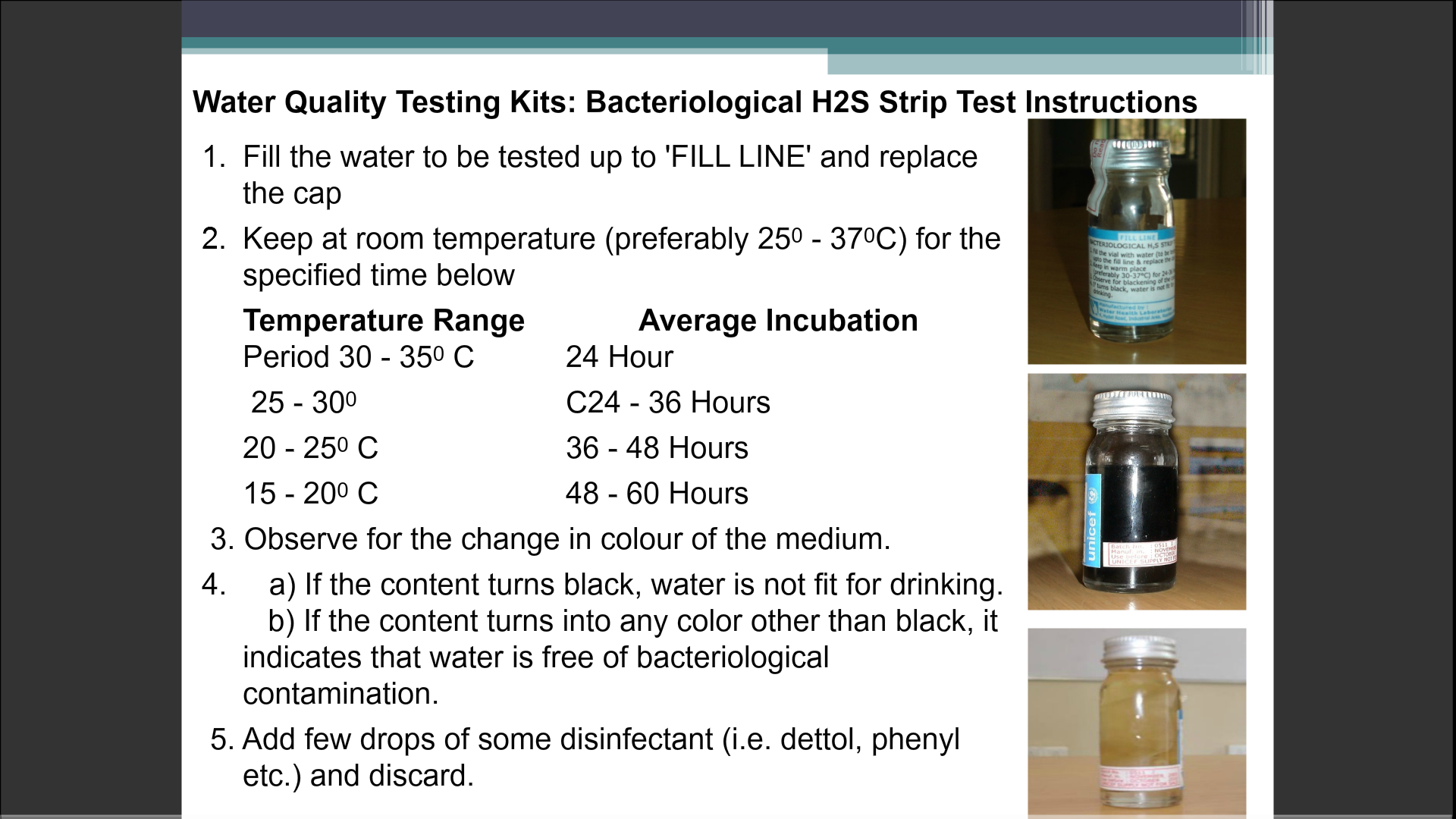 Spot Map: Hepatitis –E Surveillance by Mitanin  - Raipur Town
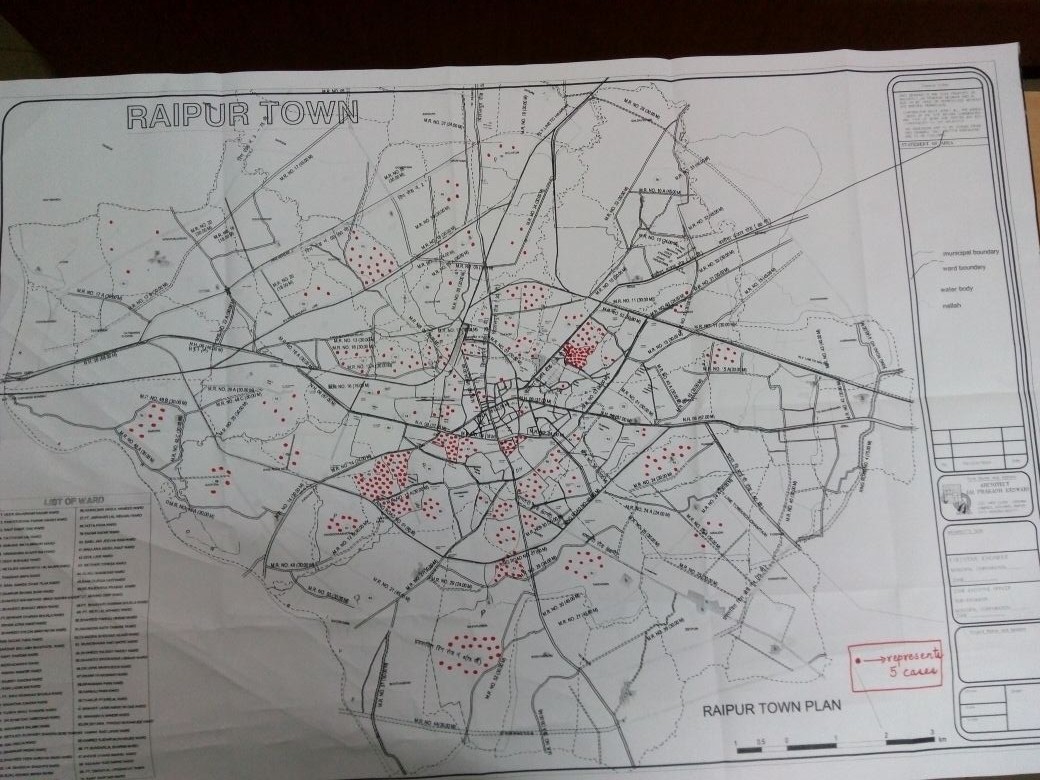 Lessons
• Community Processes can play a big role in success of NUHM
• Introduction of ANMs, Urban PHCs, linkage with District hospitals are vital to success of ASHA
• Urban area slums show wide socio-economic variations, Community Processes should be ready to respond a variety of needs
• Giving a wide role e.g. in home visits, nutrition, disease control, access to safe water, gender equity, community-monitoring of public services can give results
• Investing in a facilitative support-structure is useful in building active MAS and ASHA in urban areas
Thank You